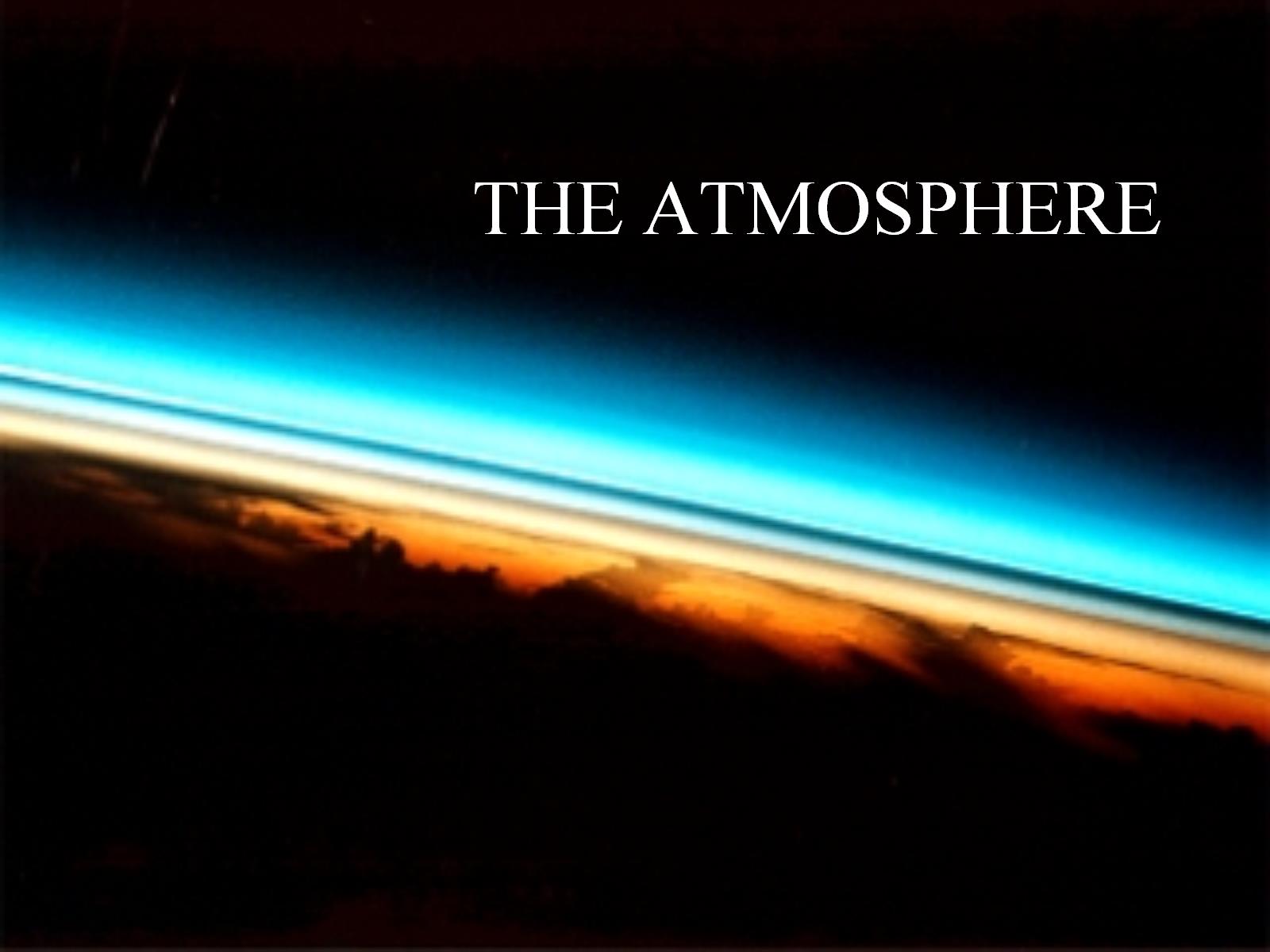 THE ATMOSPHERE
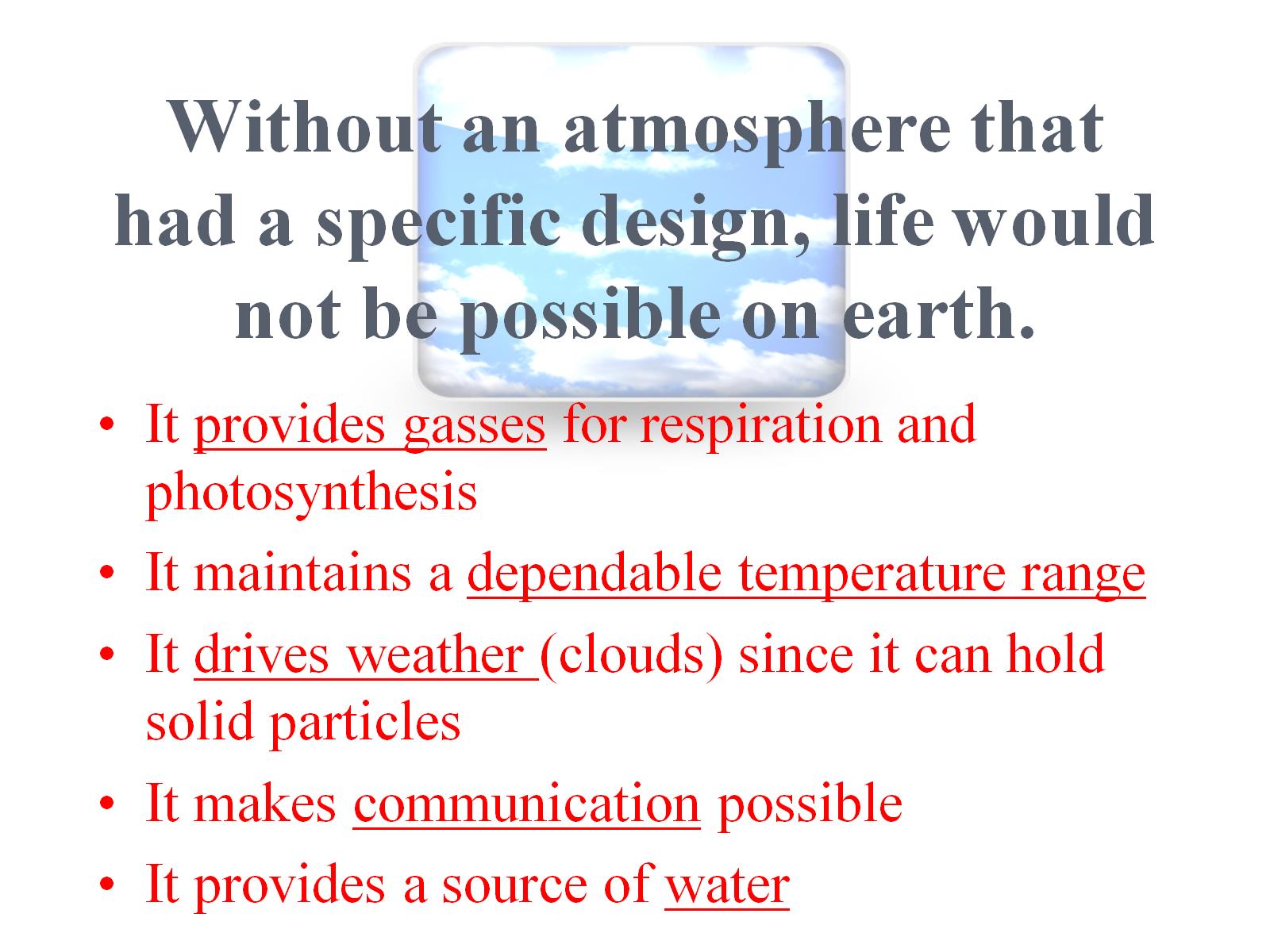 Without an atmosphere that had a specific design, life would not be possible on earth.
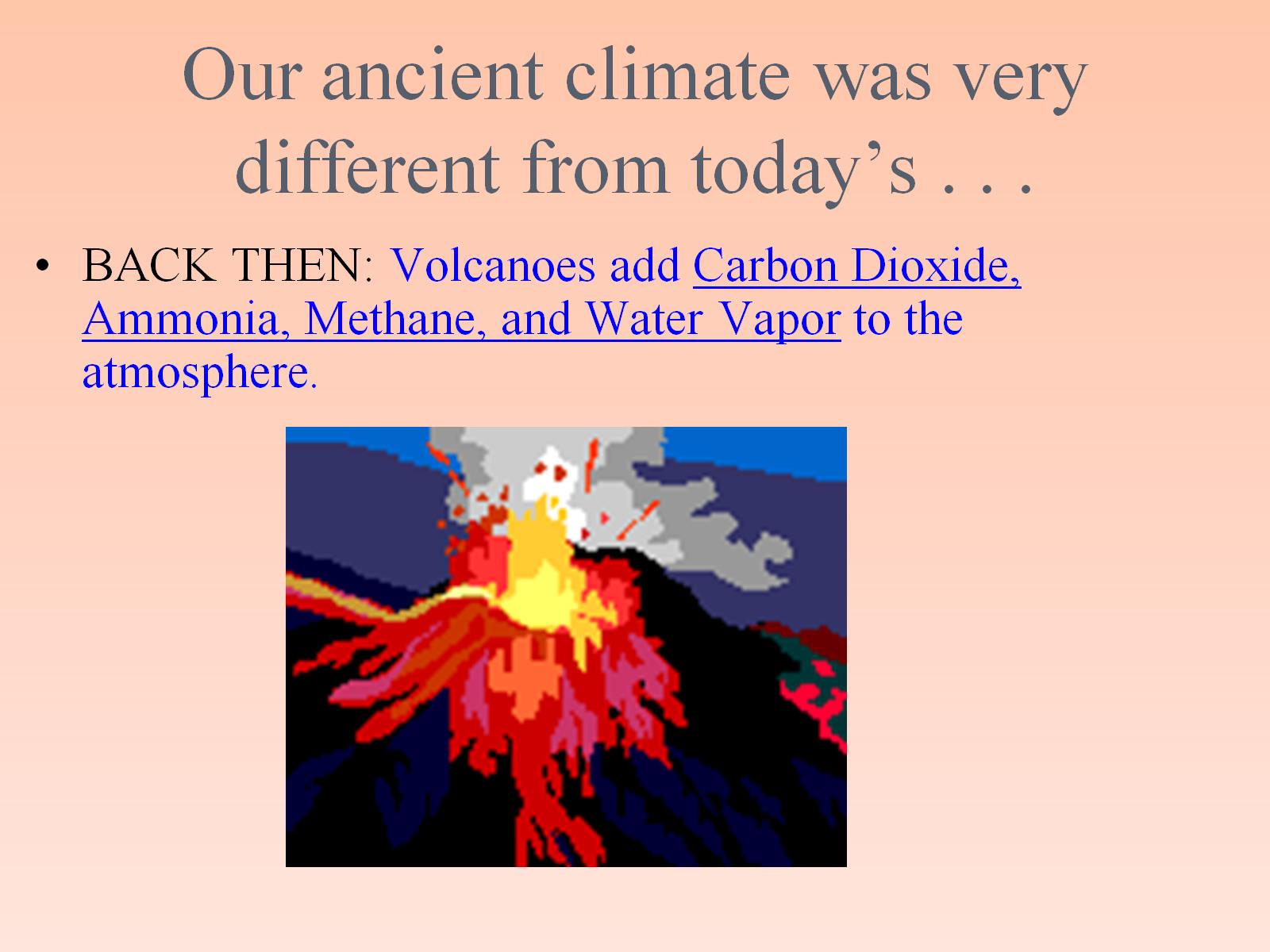 Our ancient climate was very different from today’s . . .
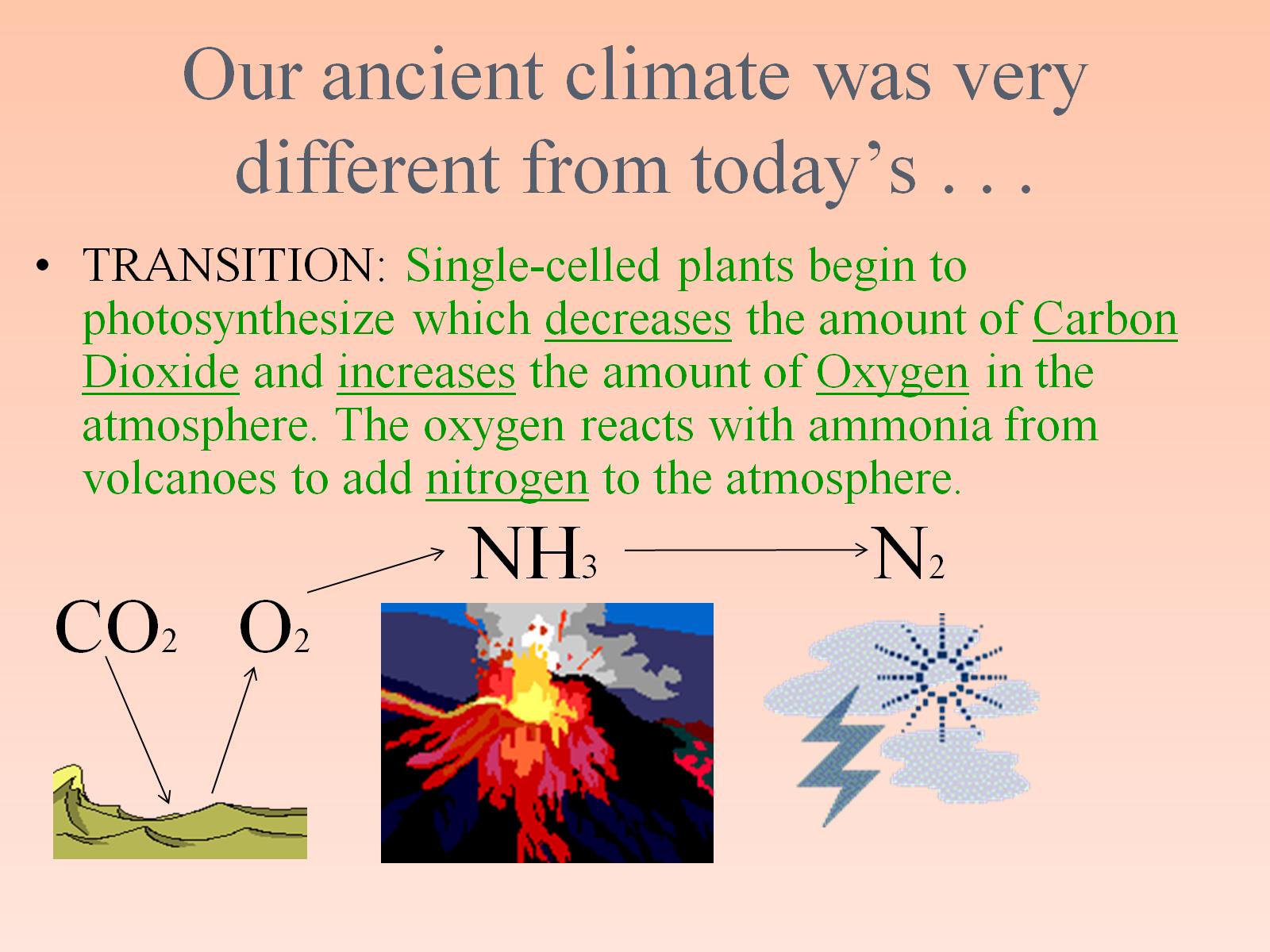 Our ancient climate was very different from today’s . . .
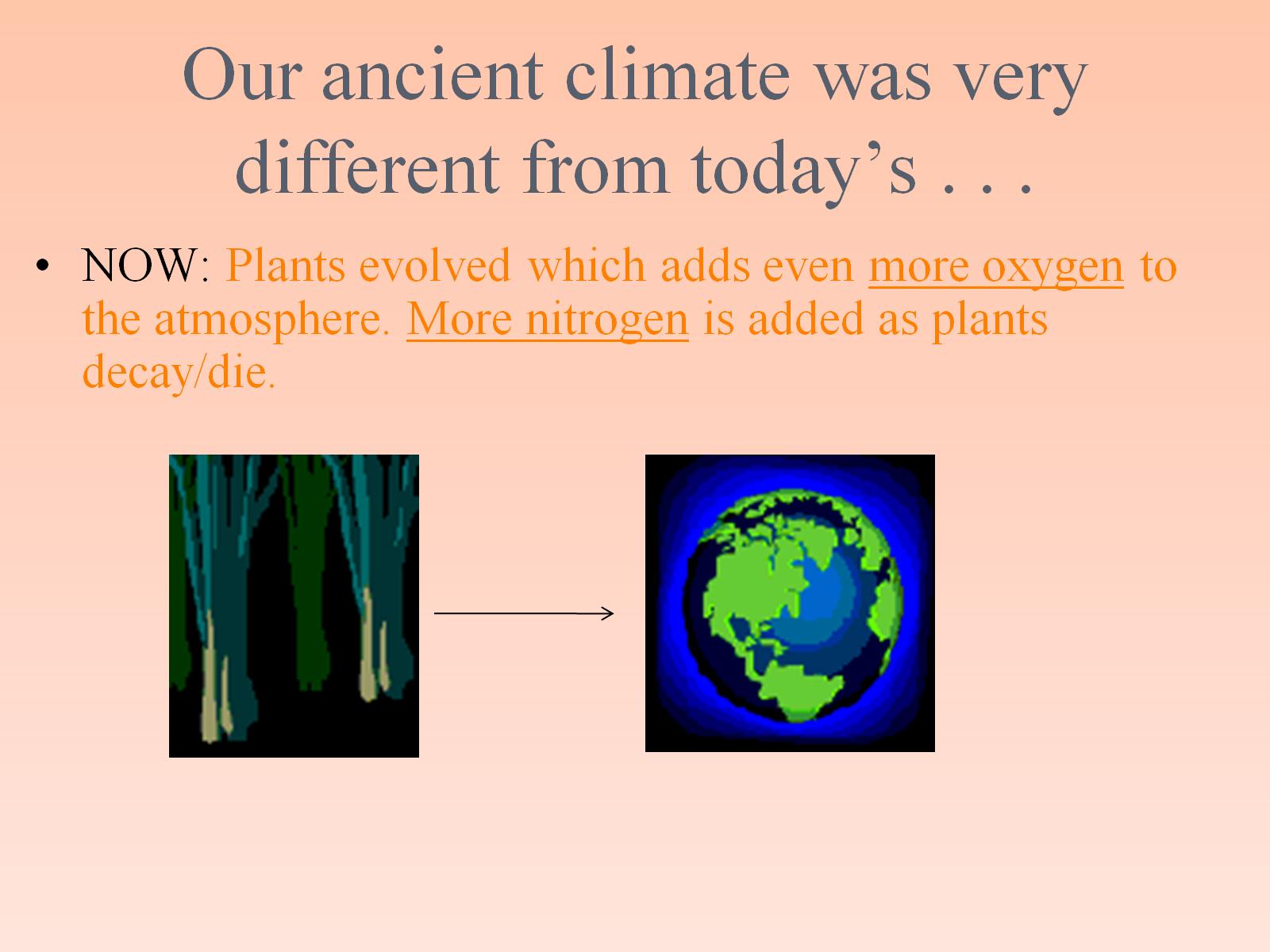 Our ancient climate was very different from today’s . . .
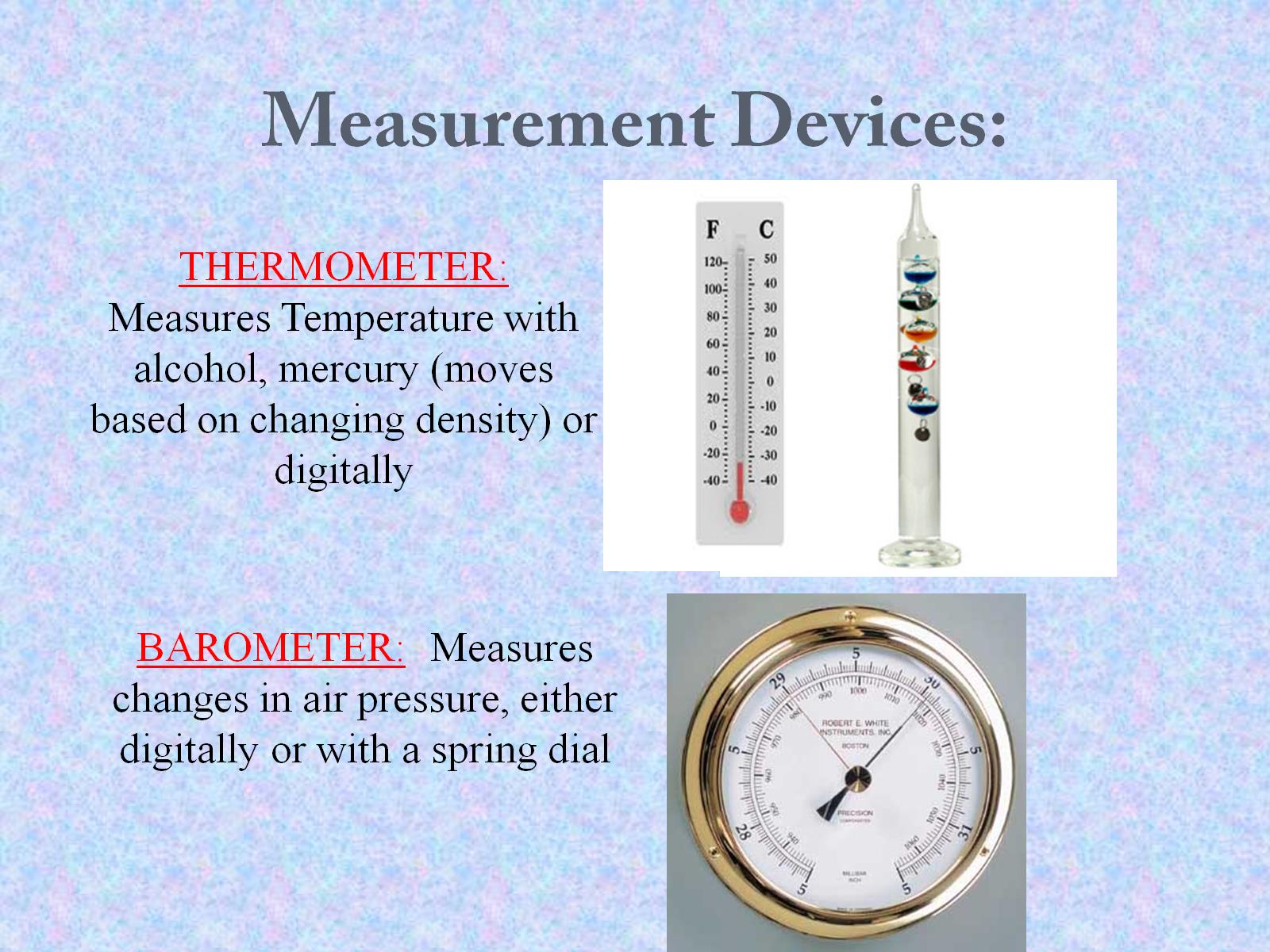 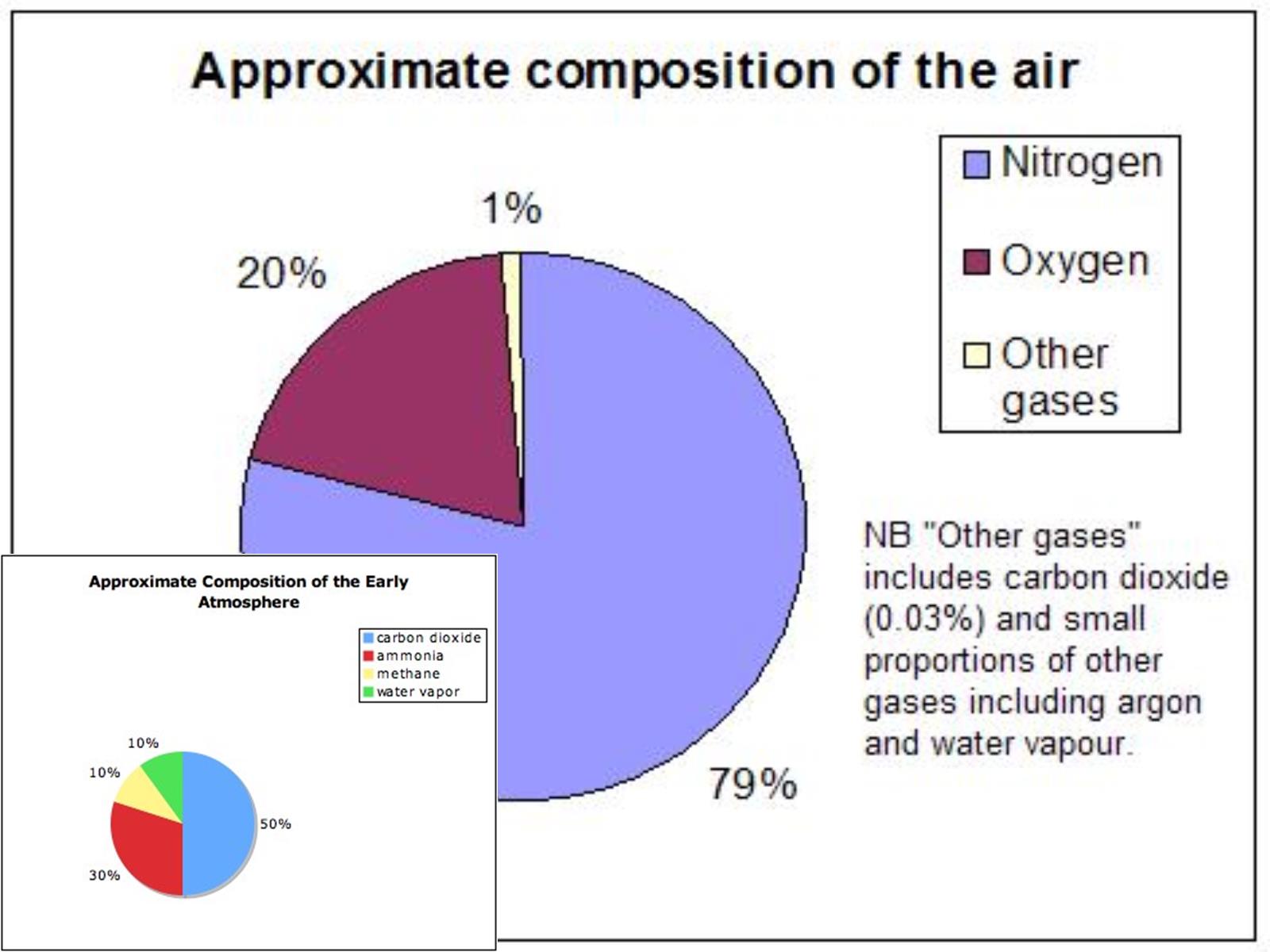 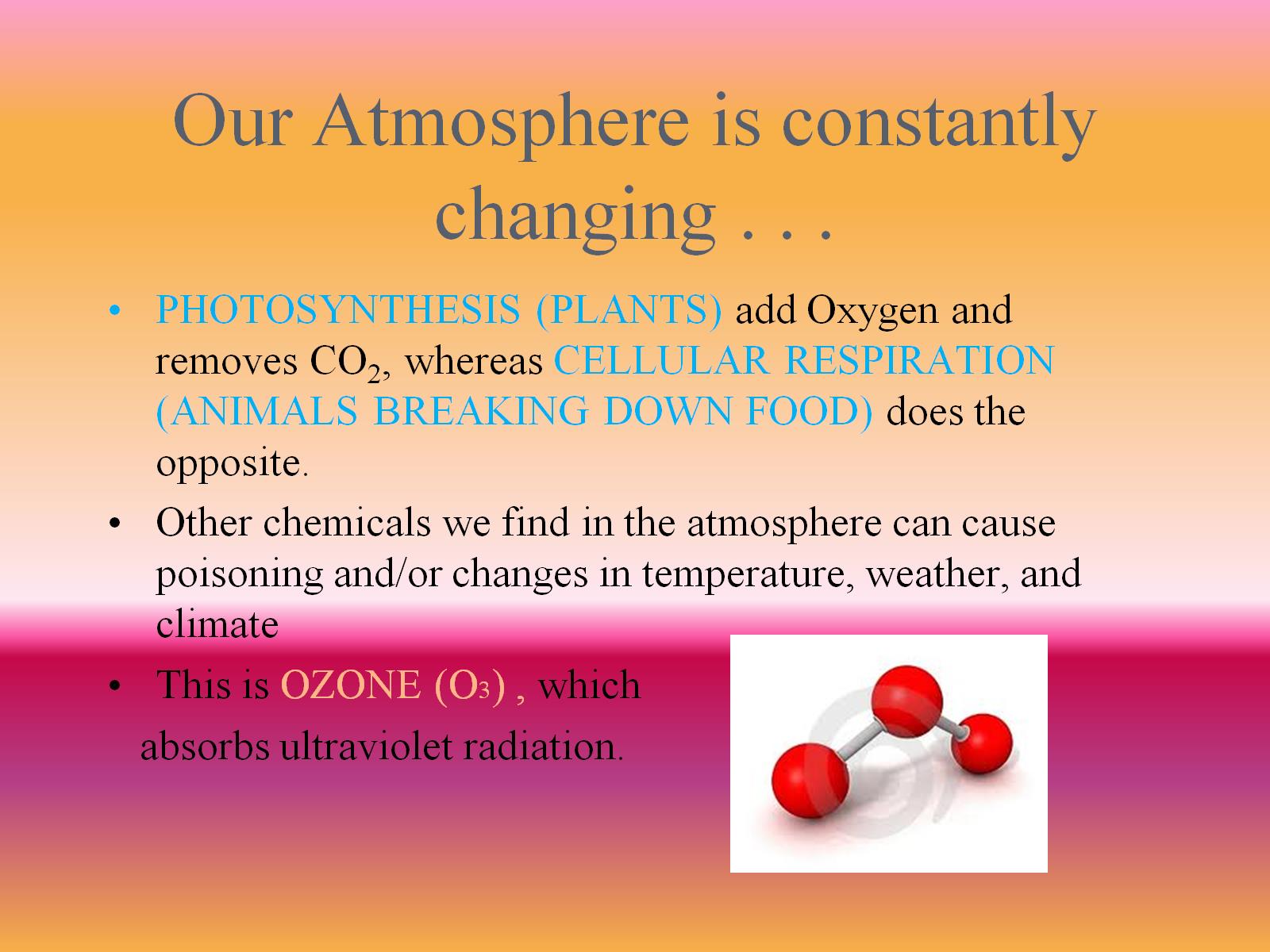 Our Atmosphere is constantly changing . . .
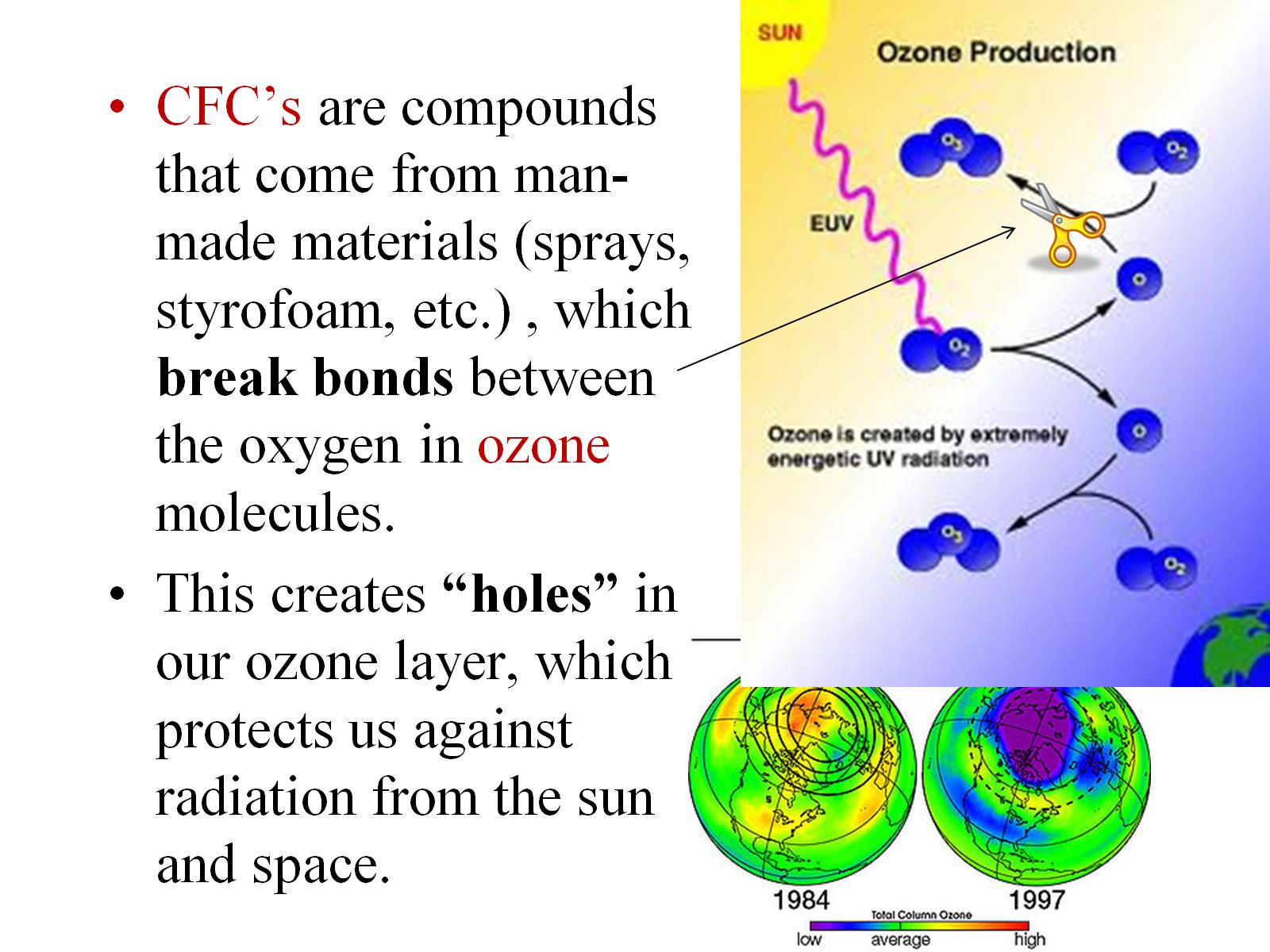 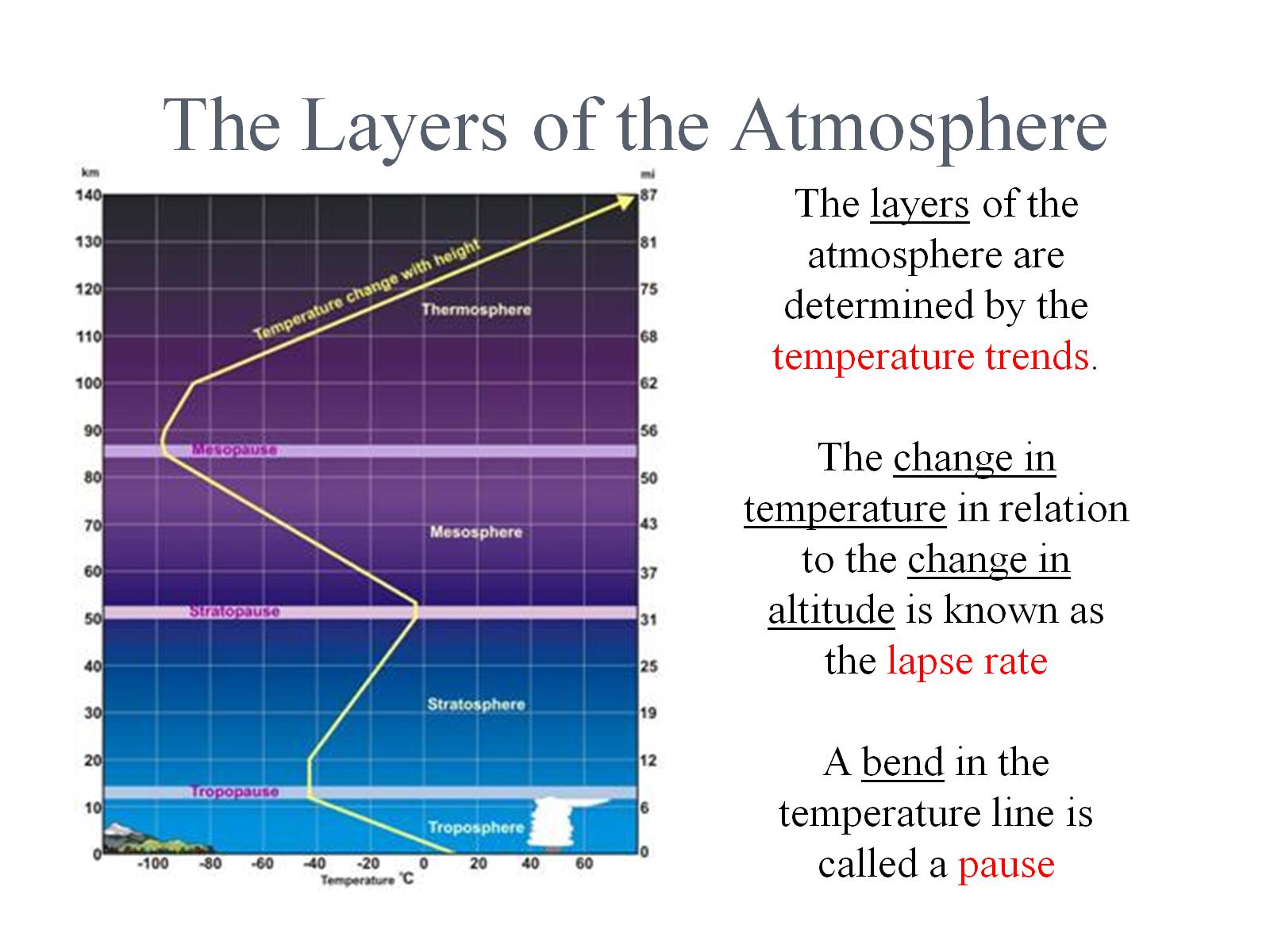 The Layers of the Atmosphere
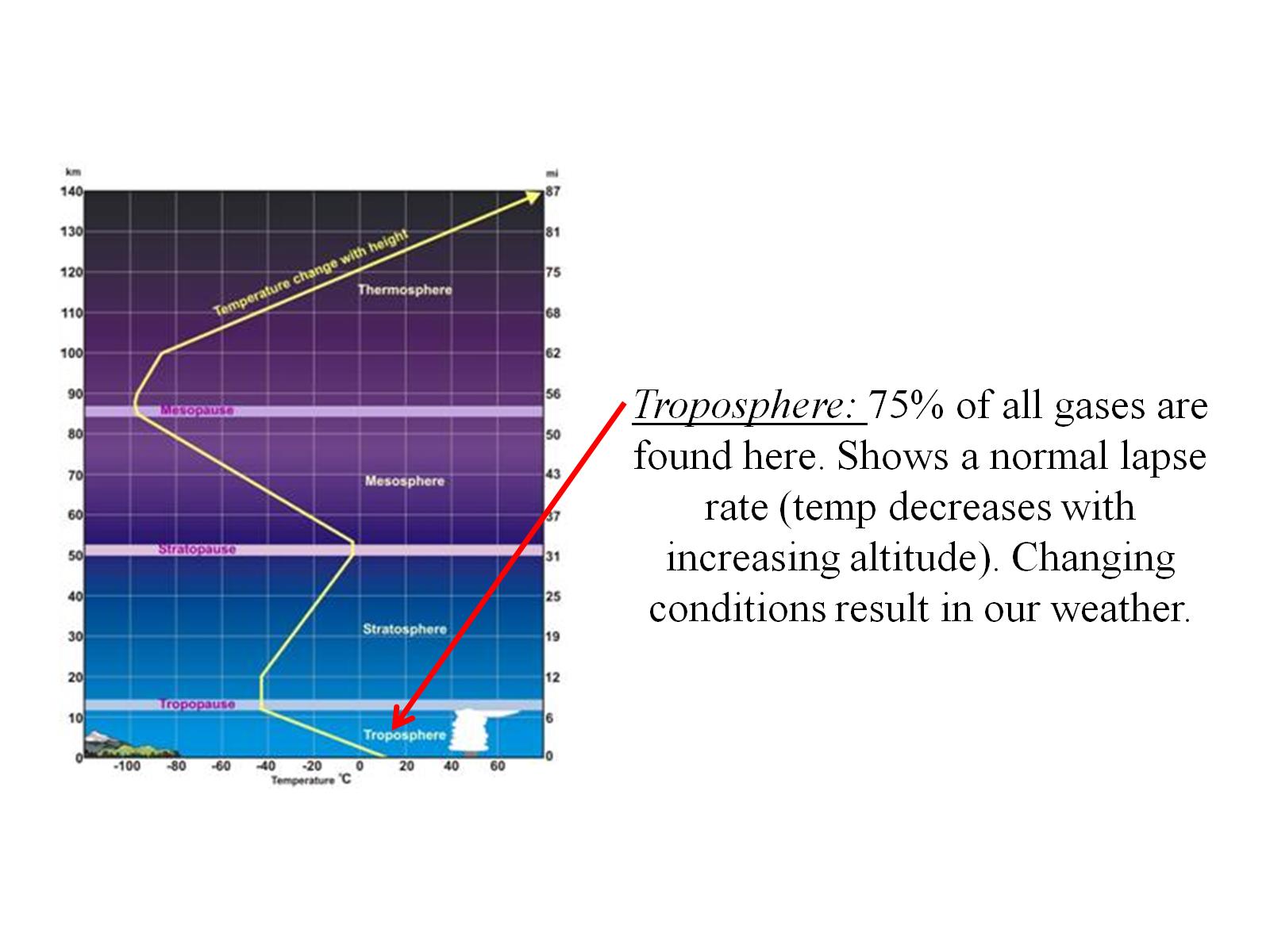 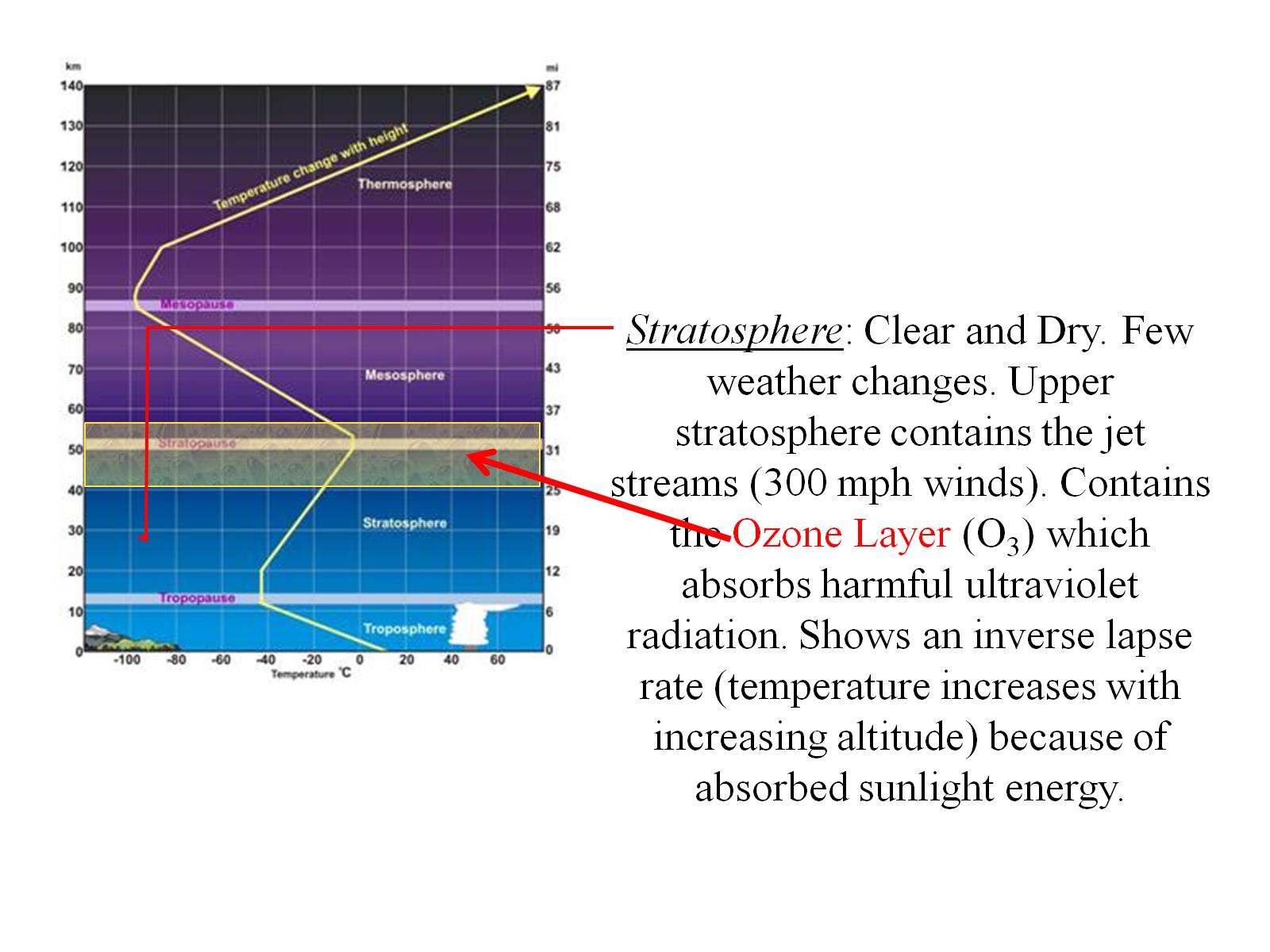 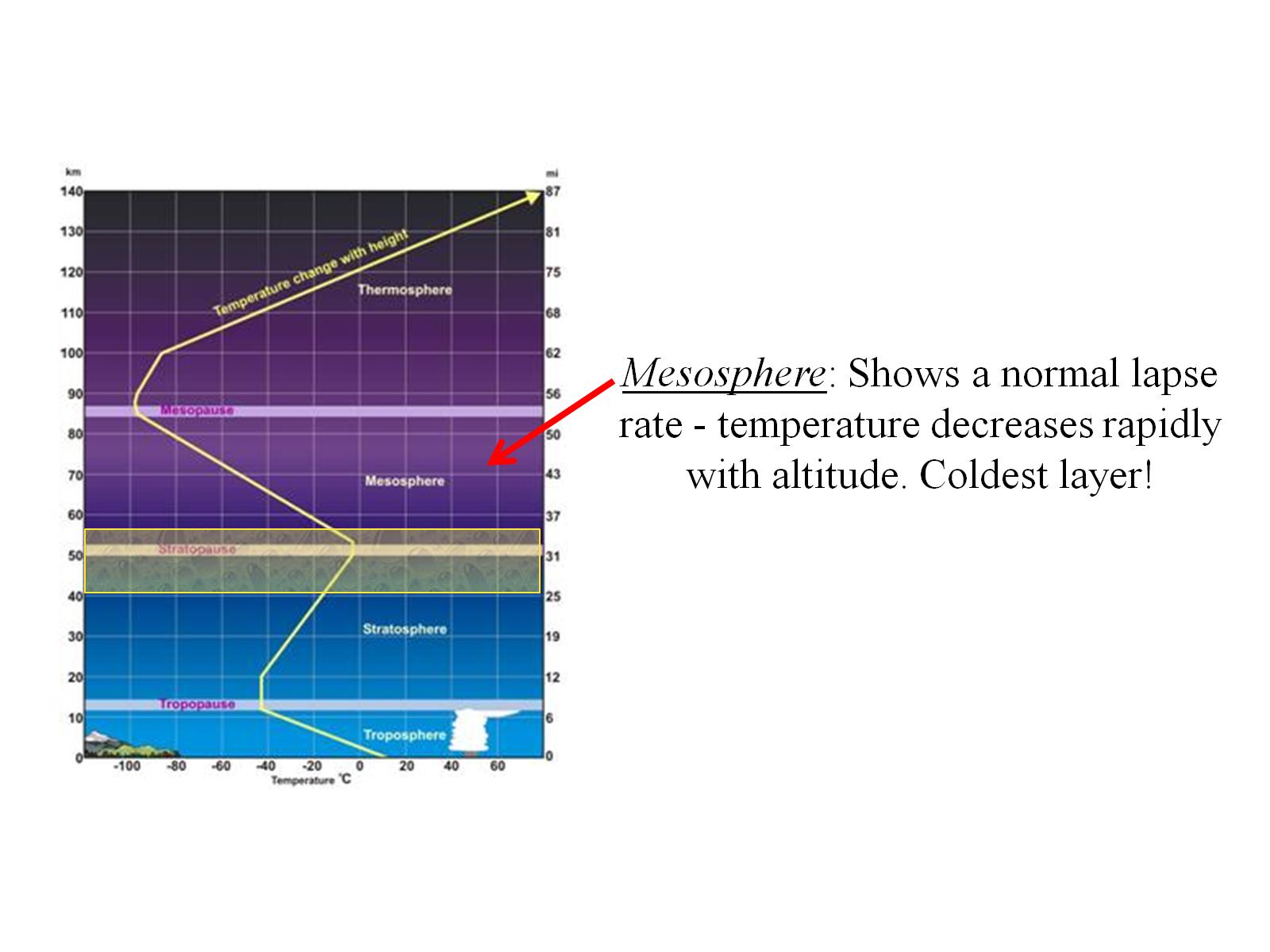 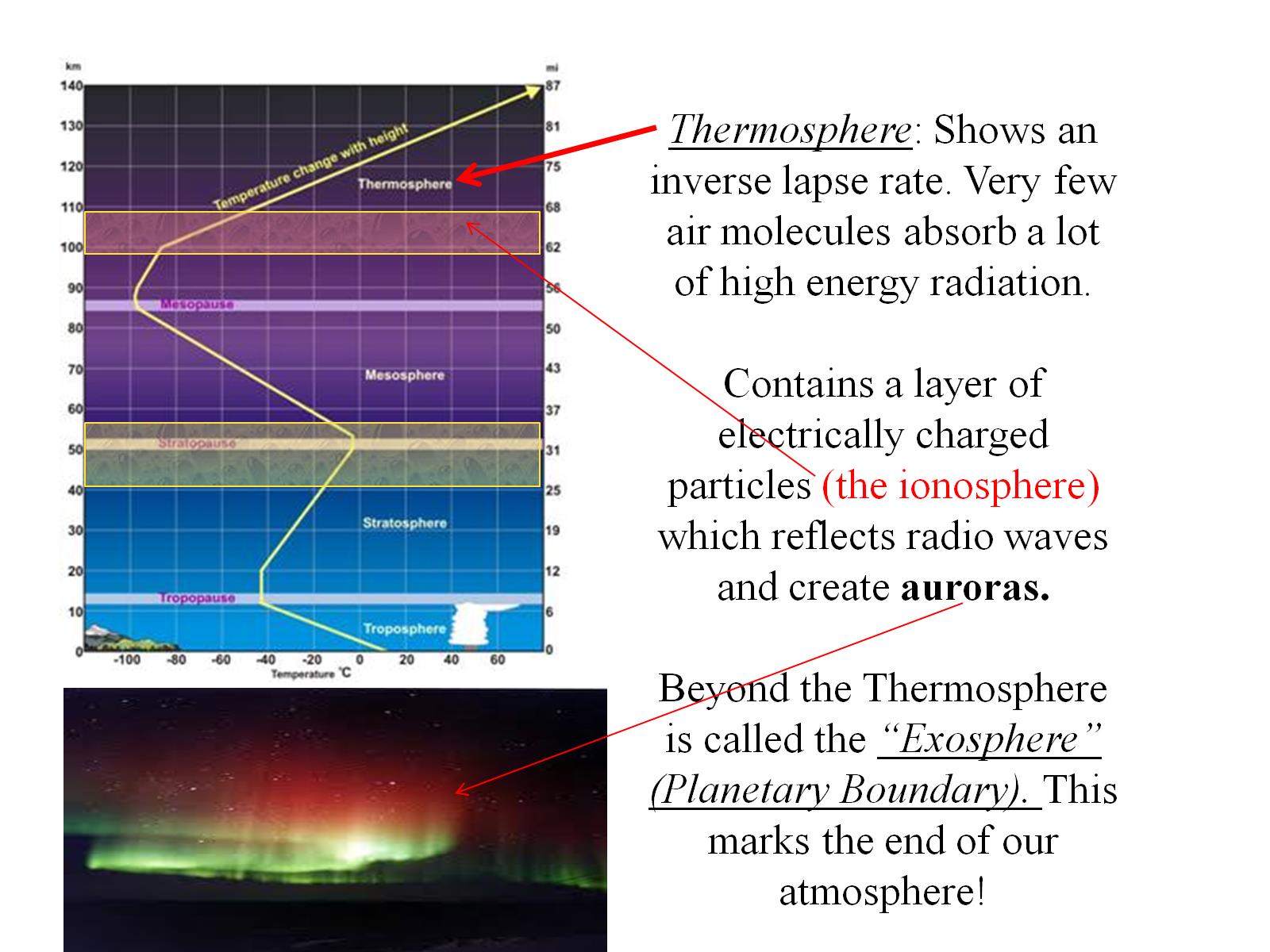 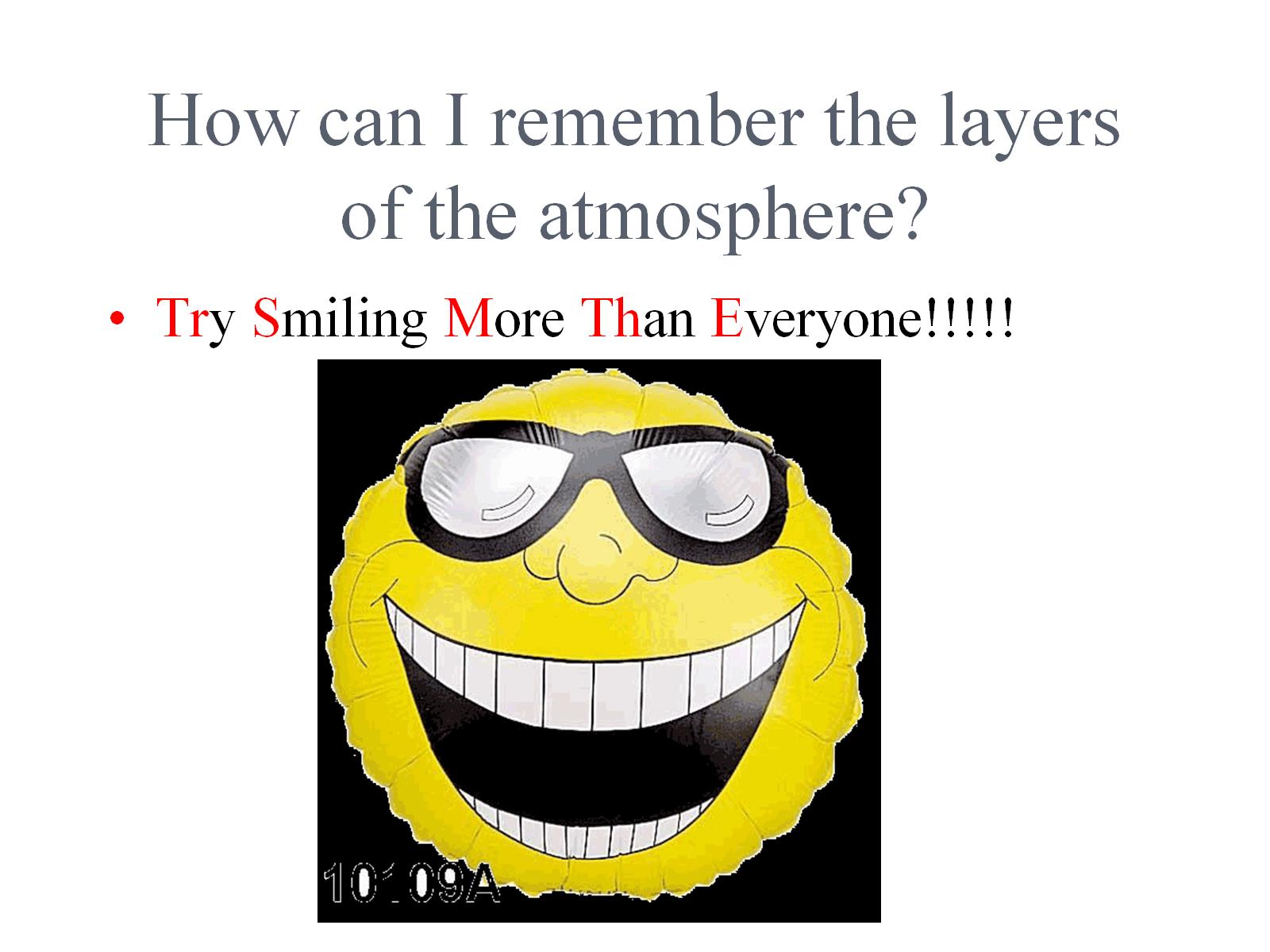 How can I remember the layers of the atmosphere?
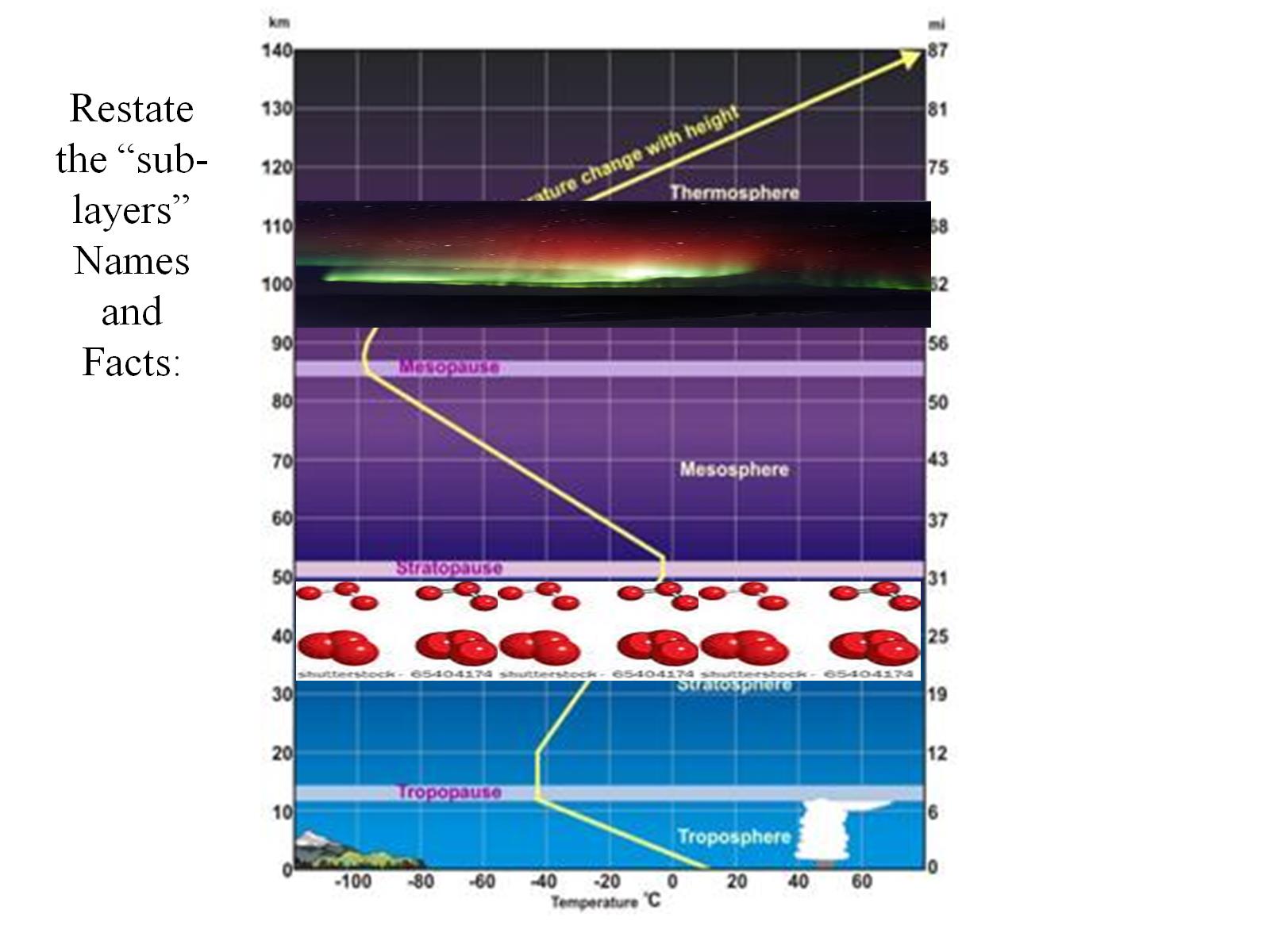 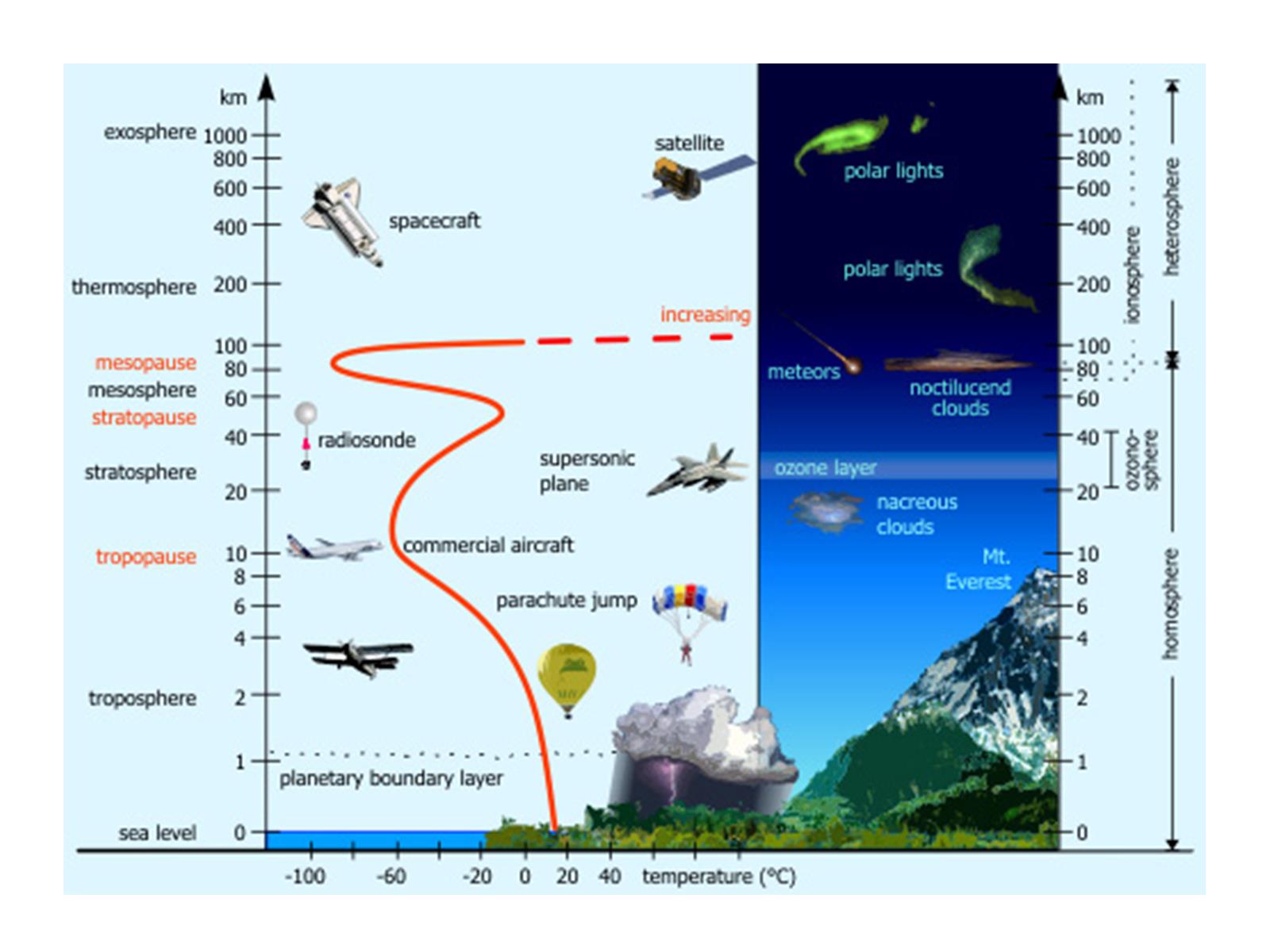 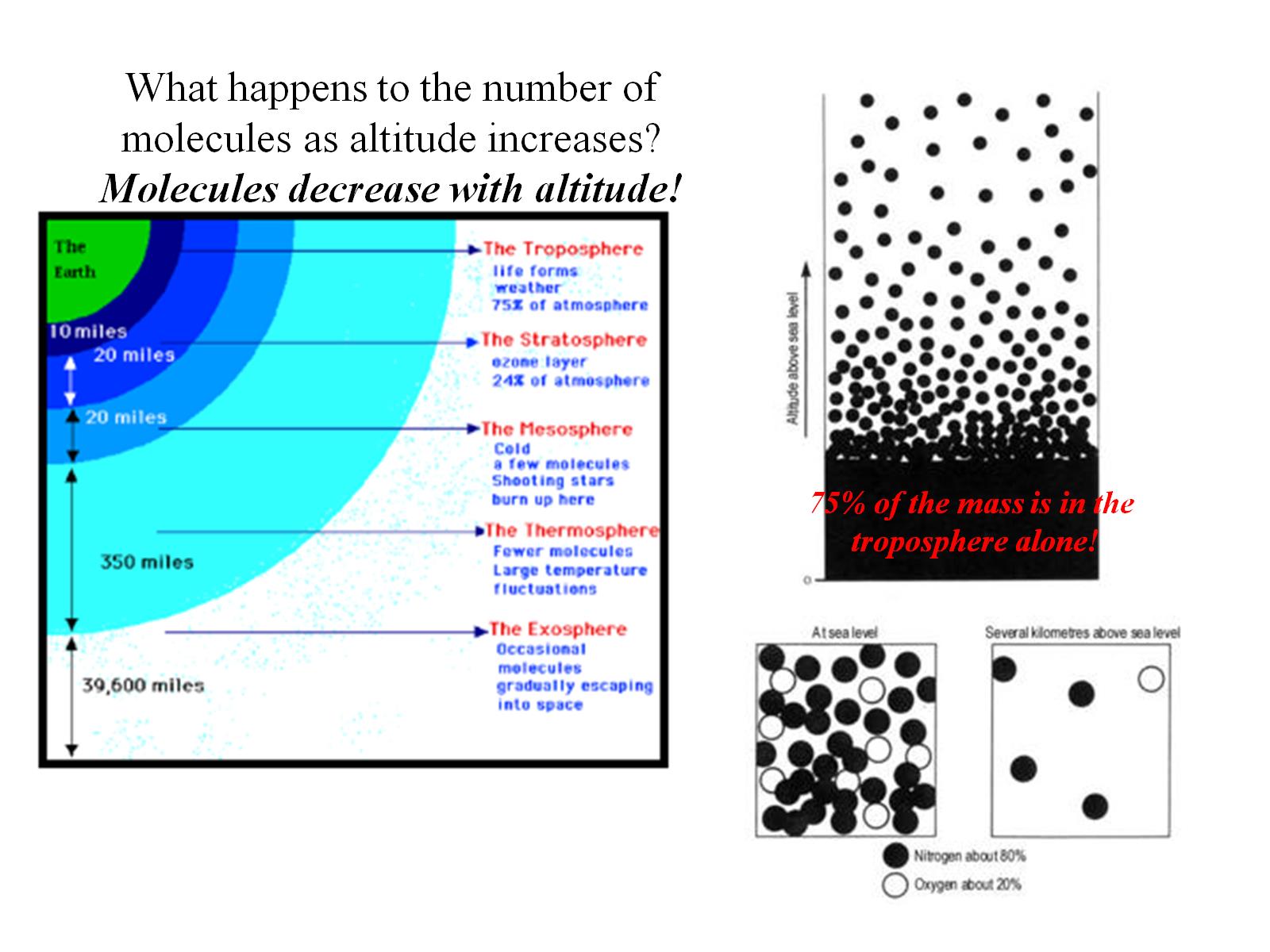 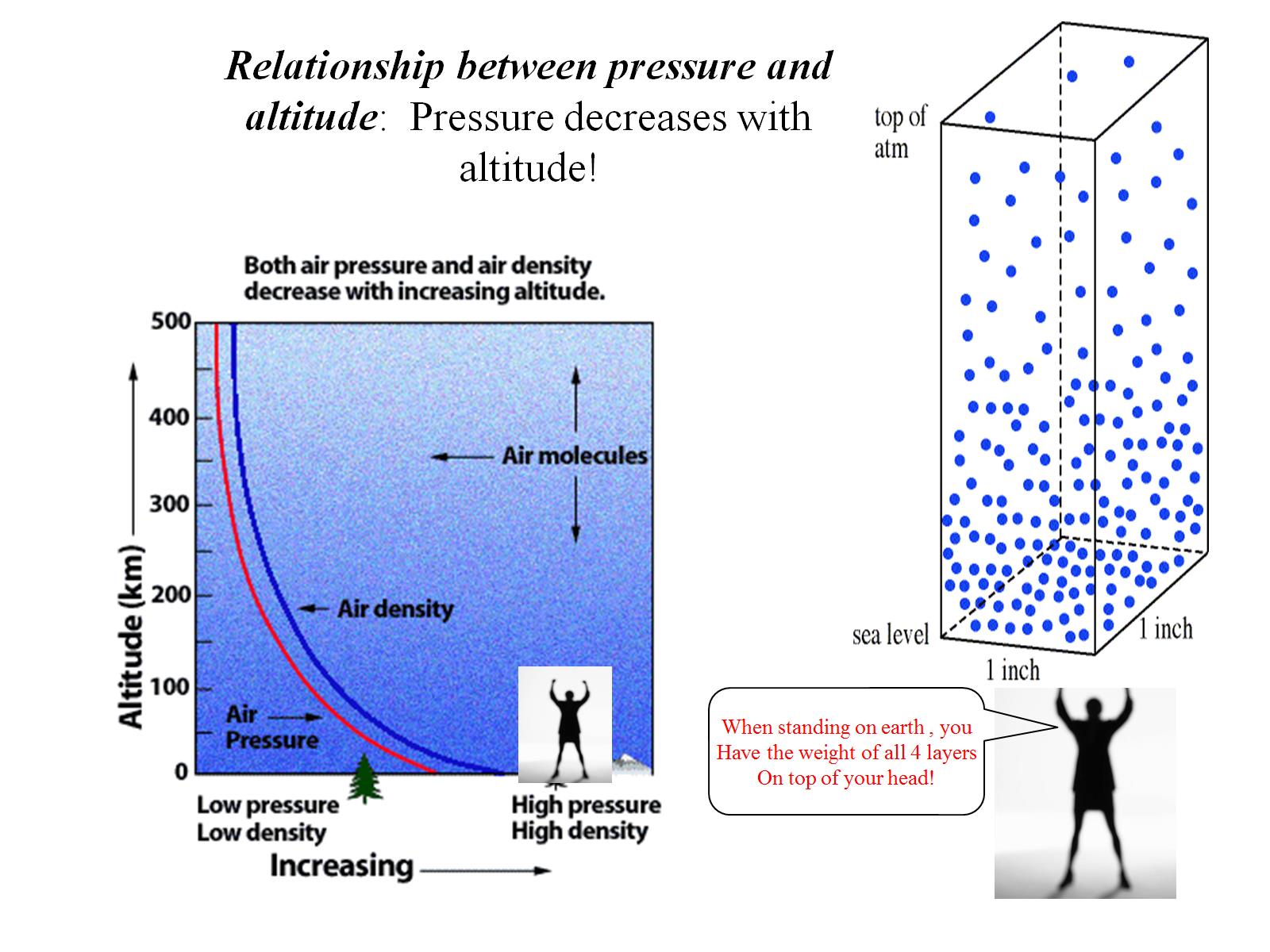 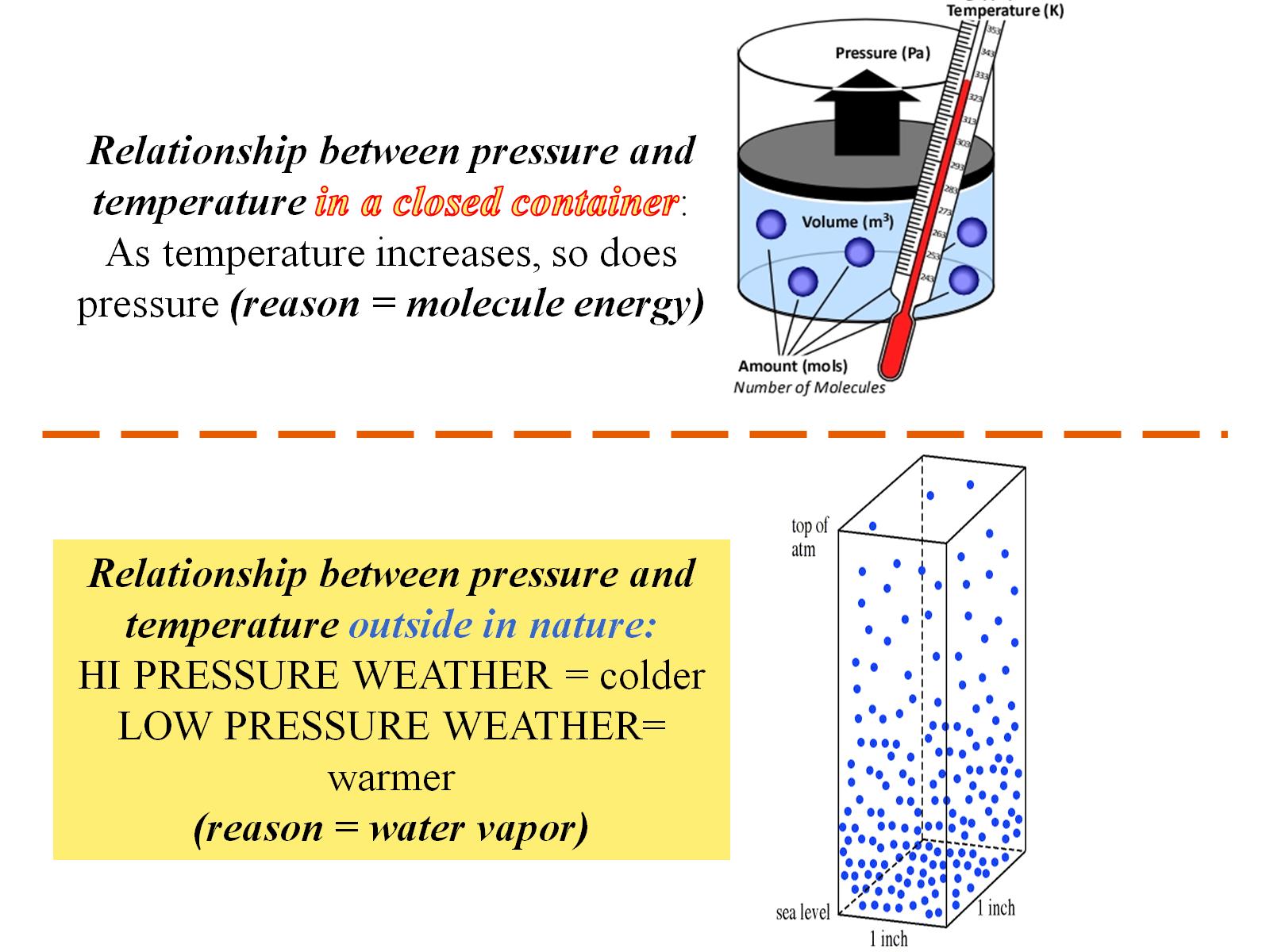